«Химия в рисунках»
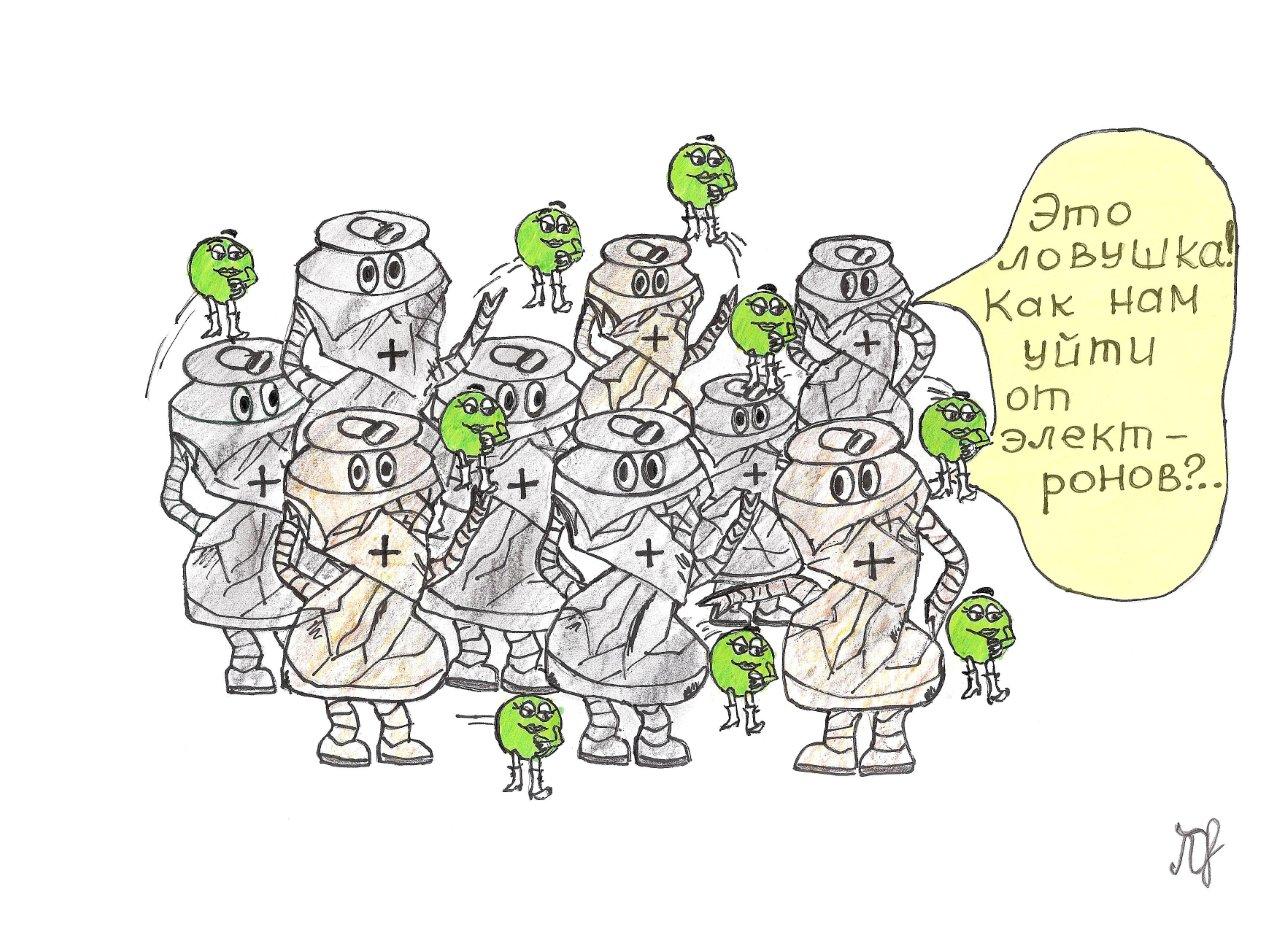 Макарова Мария 8а
Актуальность:
 Химия окружает нас повсюду. Но открывая учебники, мы видим много фотографий и как правило мало рисунков. Мои рисунки возможно помогут понять сложный материал. Весь курс химии невозможно охватить, это дело не одного-двух месяцев, поэтому мы остановились на теме «Строение вещества», вопросы "Химическая связь" и "Кристаллические решетки".
Проблема: 
Что мы обычно видим в учебниках по химии? Много-много теории и немного иллюстраций. А в качестве иллюстраций в основном фотографии.
Задачи:
Нарисовать как минимум 5 рисунков по теме "Строение вещества".
Отобрать наиболее удачные рисунки учеников 7 класса, а также отсканировать их.
Создать иконотеку - мои рисунки и рисунки 7-х классов, распределенные в папки по темам.
Цель: 
Создать иконотеку рисунков.
Критерии эффективности:
Нарисовано не менее 5 рисунков по теме «Строение вещества».
Создана иконотека, разобранная по темам в папки.
Сейчас я хочу показать вам свои рисунки к теме «Строение вещества»
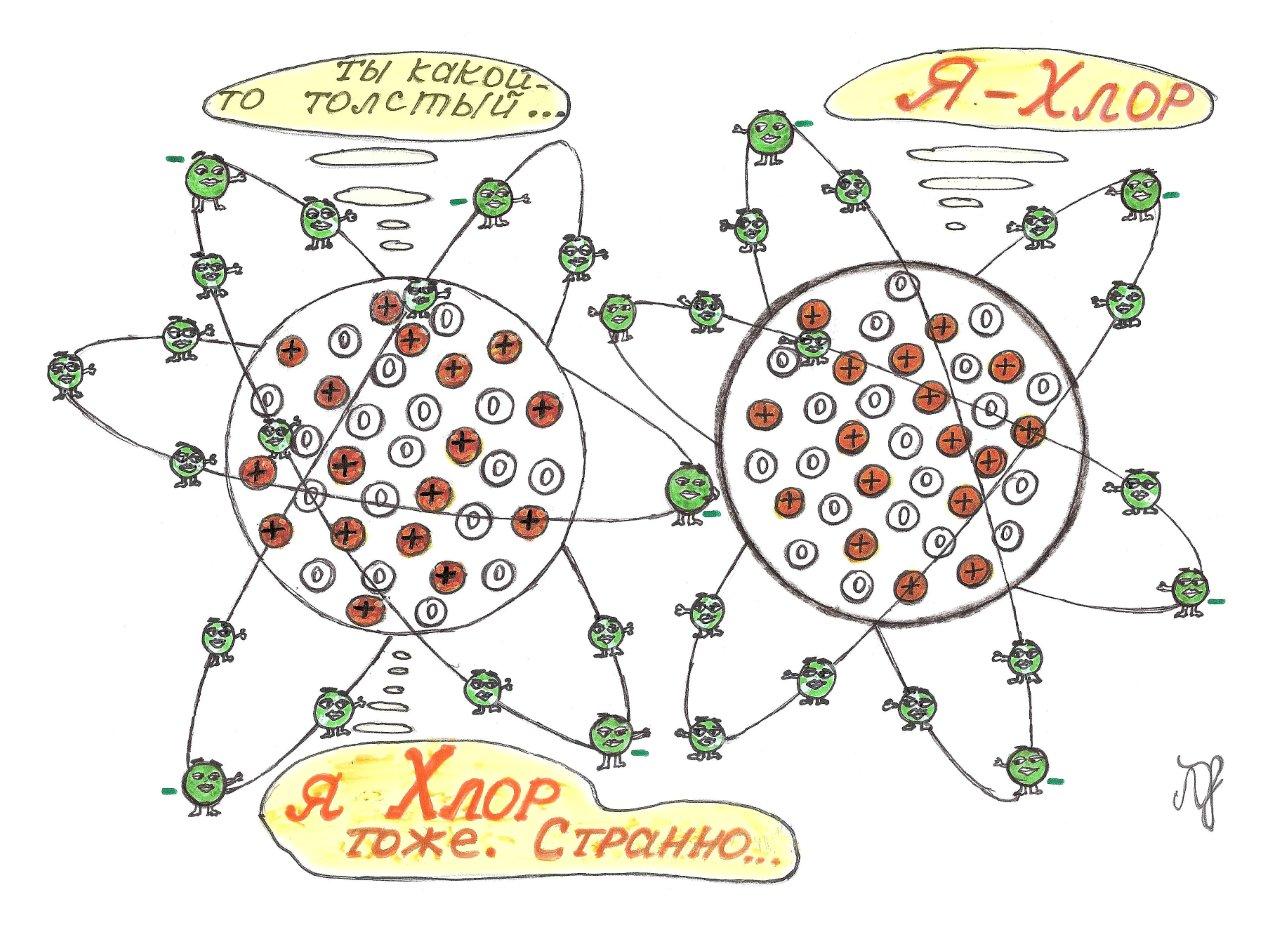 Изотопы хлора.
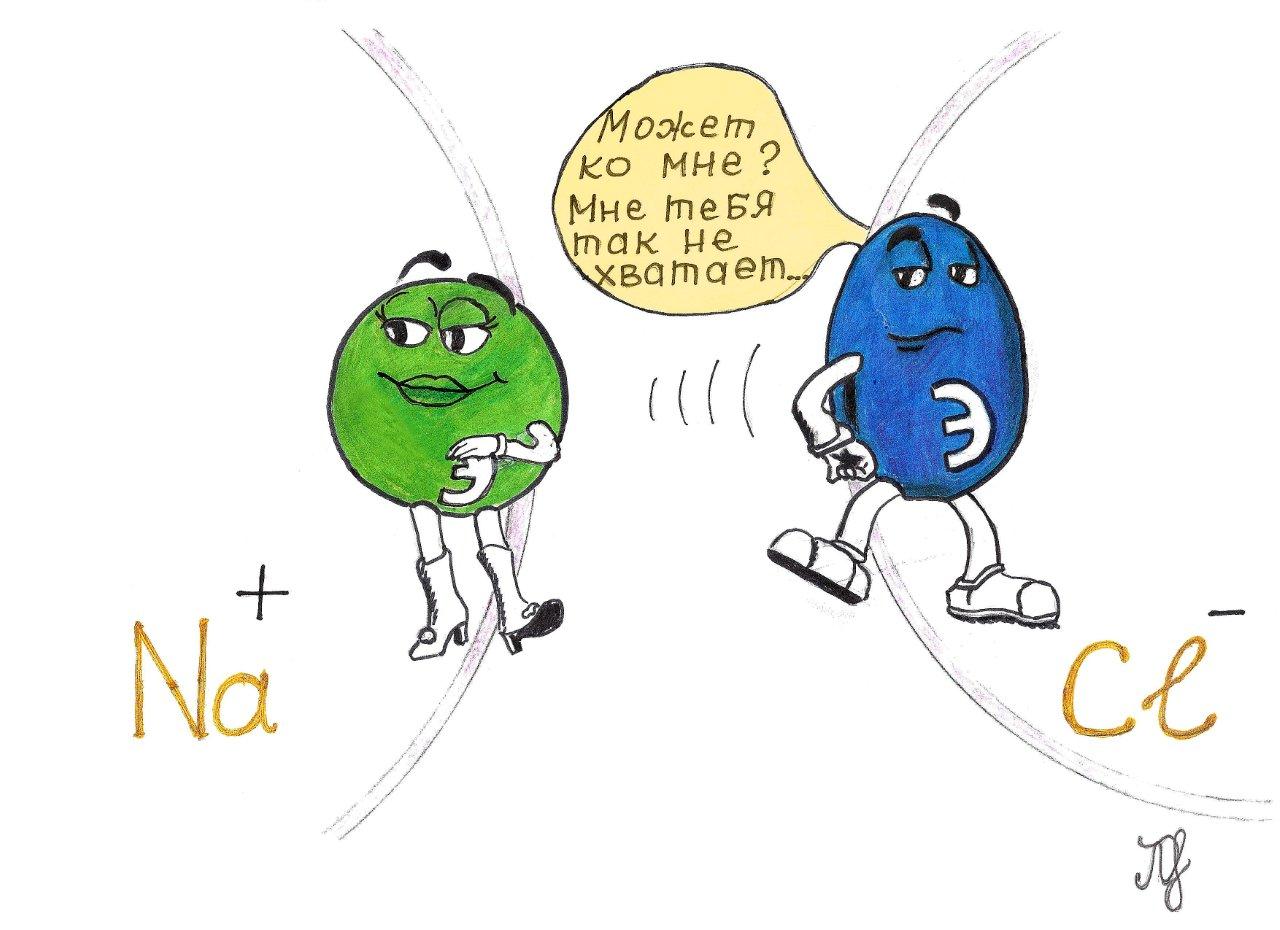 Ионная связь.
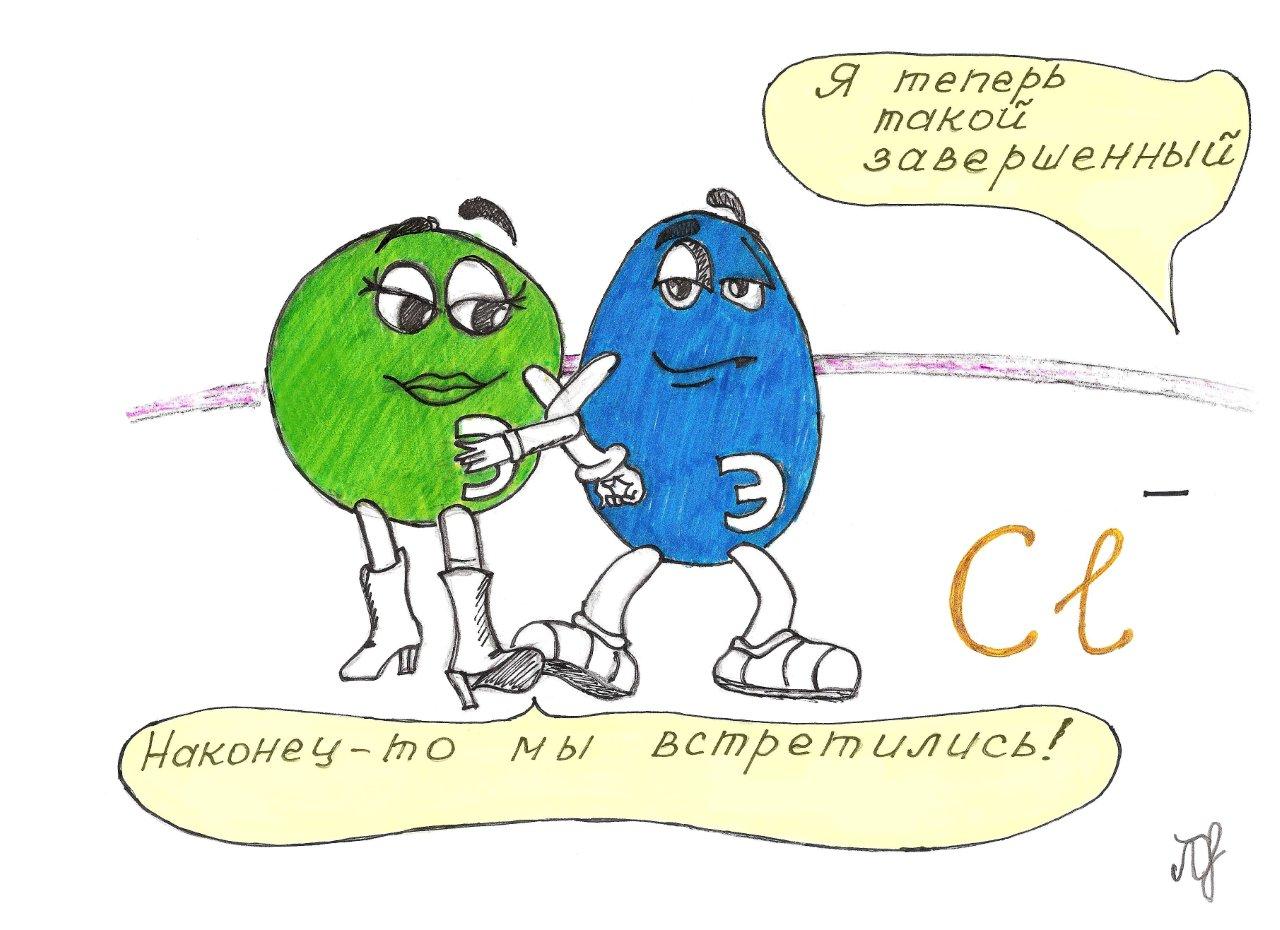 Анион хлора.
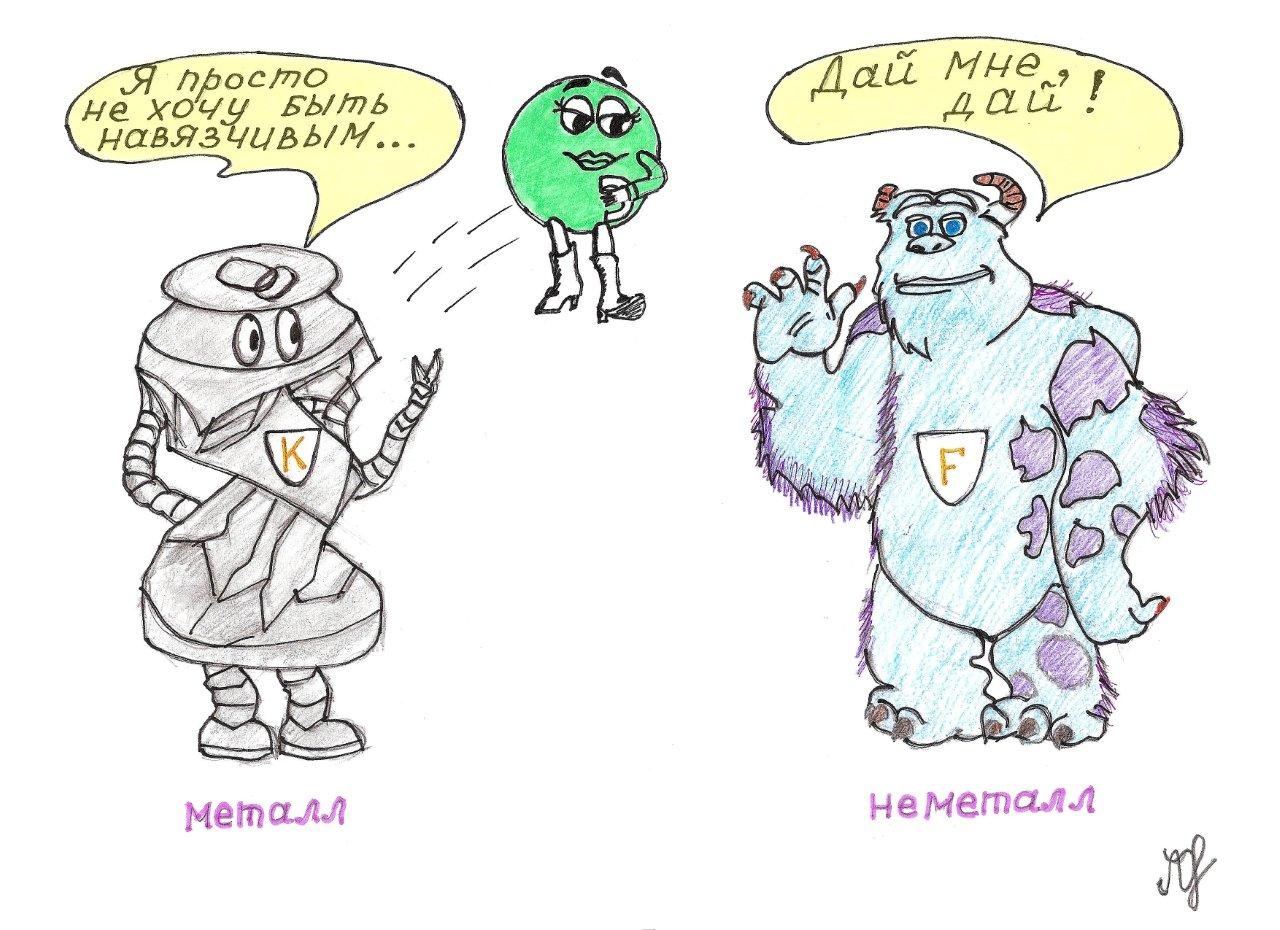 Ионная связь.
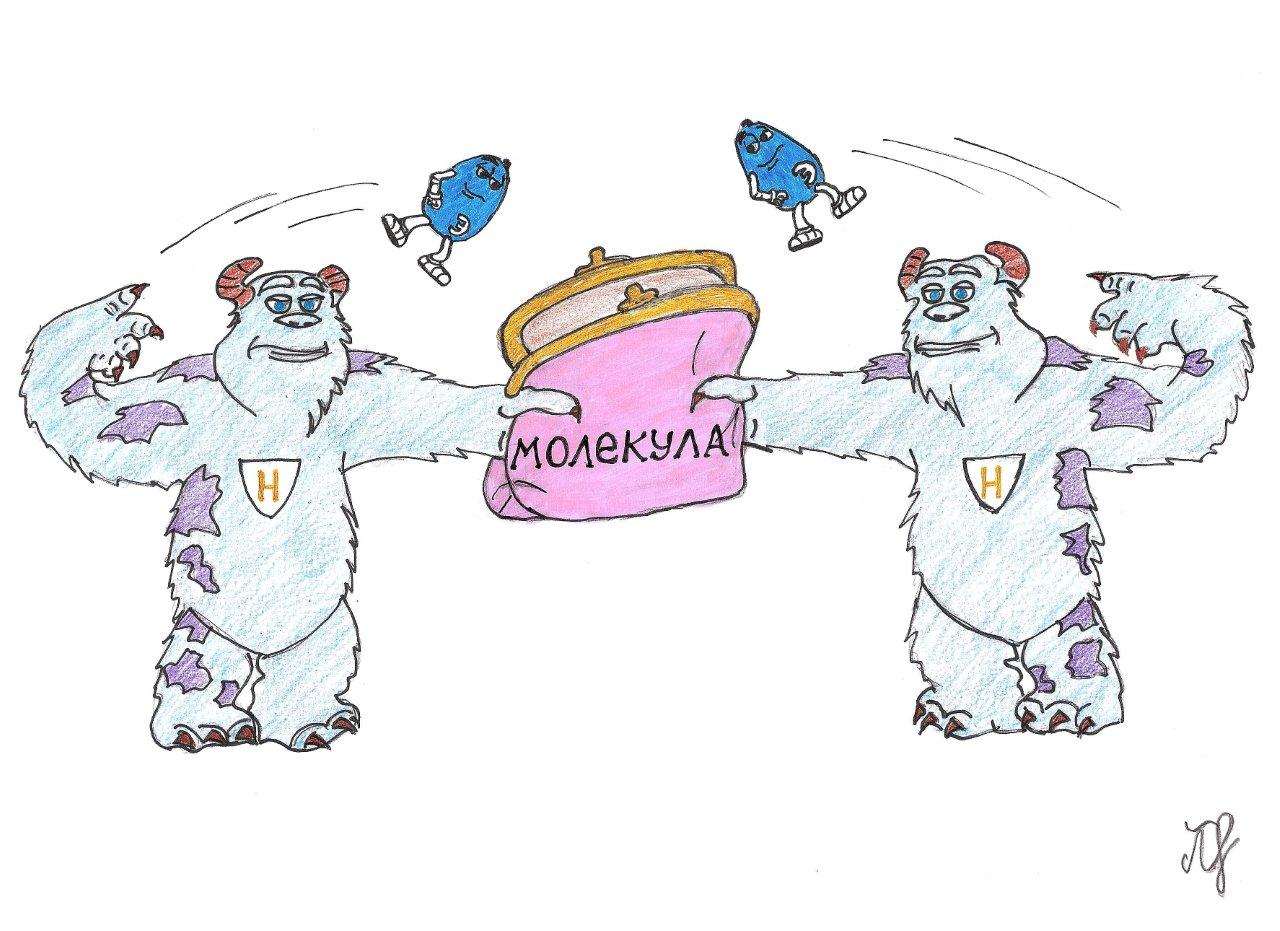 Ковалентная связь.
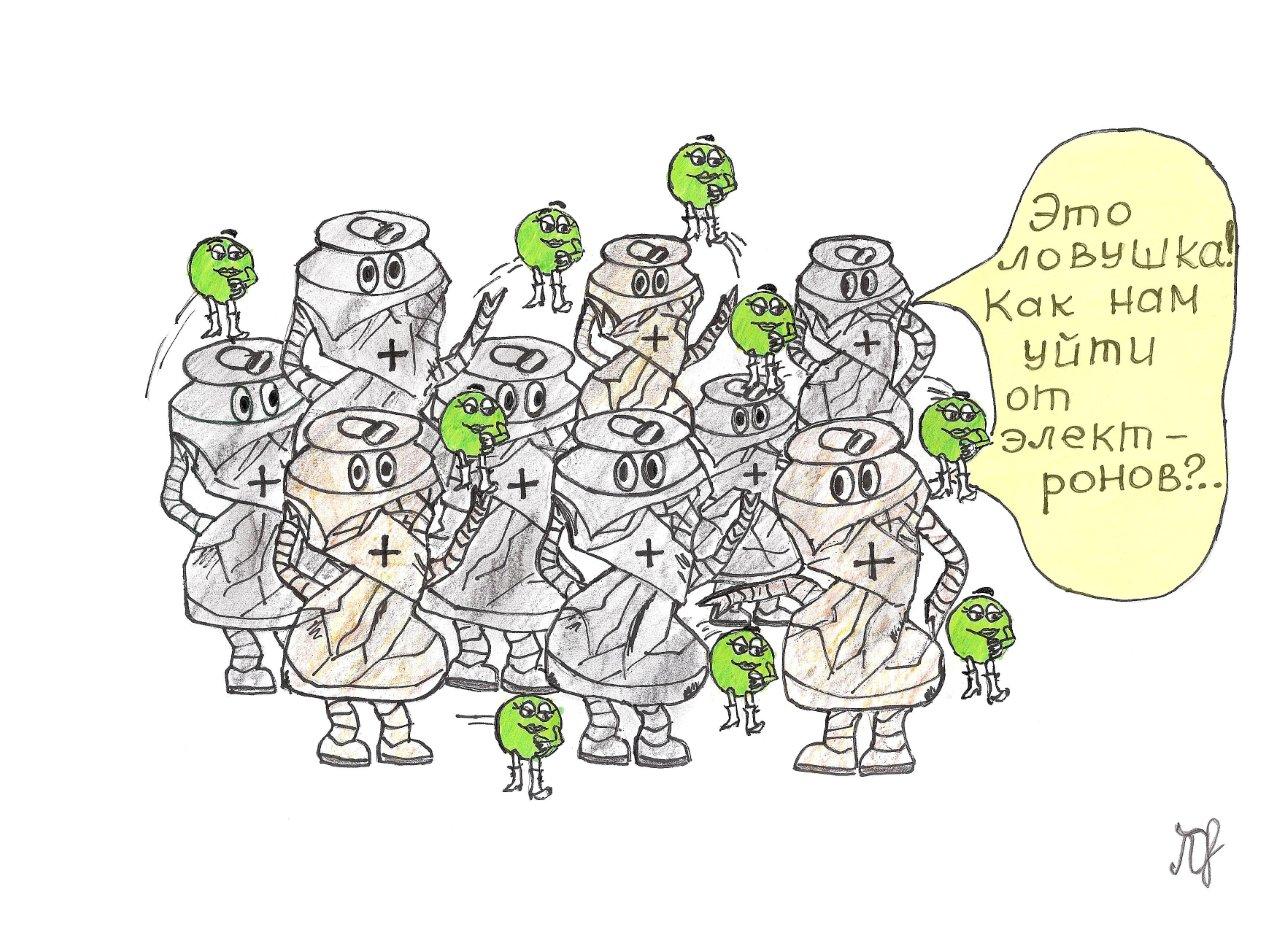 Металлическая связь. Металлическая кристаллическая решетка.
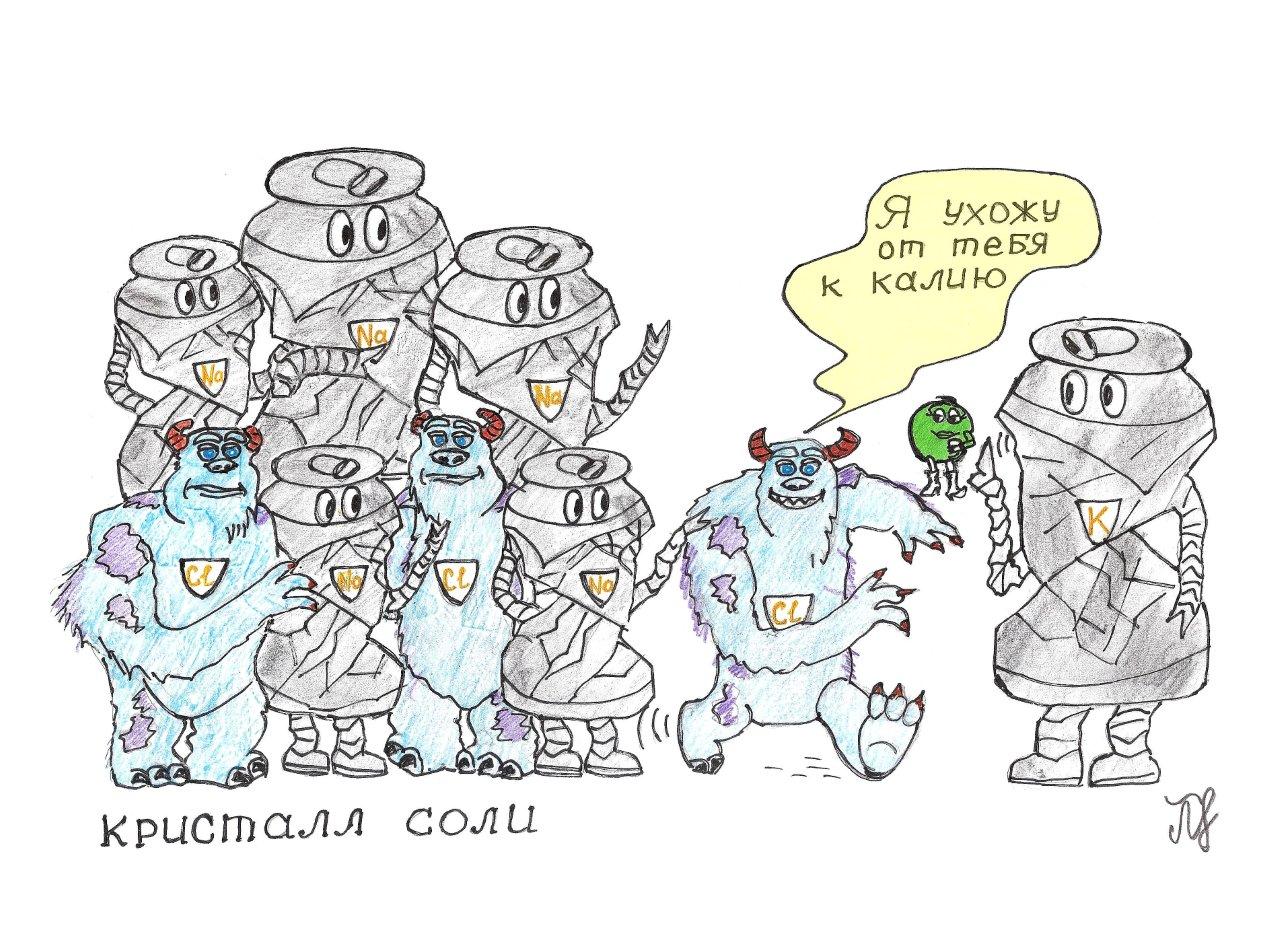 Кристаллическая решетка. Ионная связь.
Также я хочу показать вам рисунки 7 класса по теме «Техника безопасности»
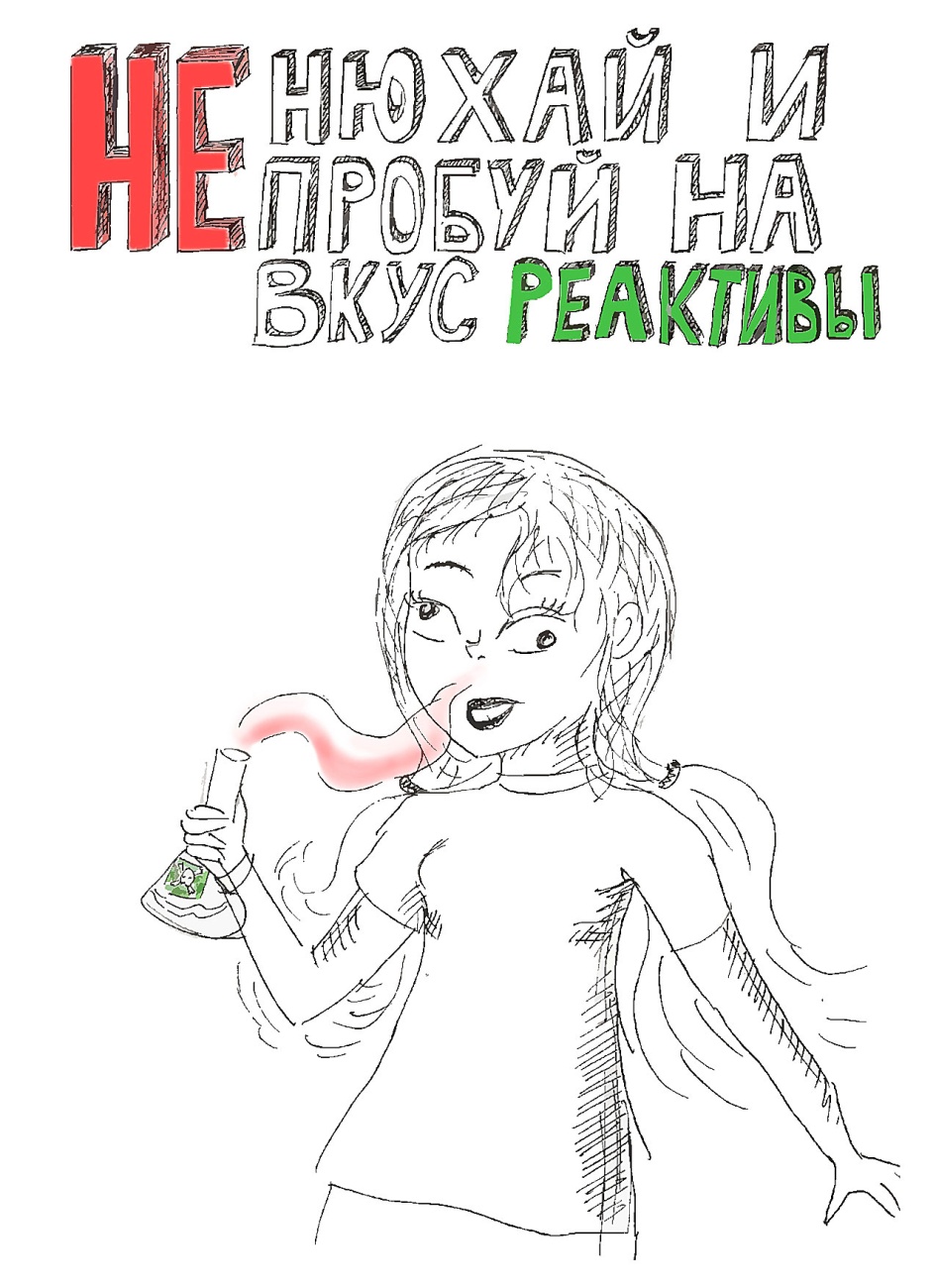 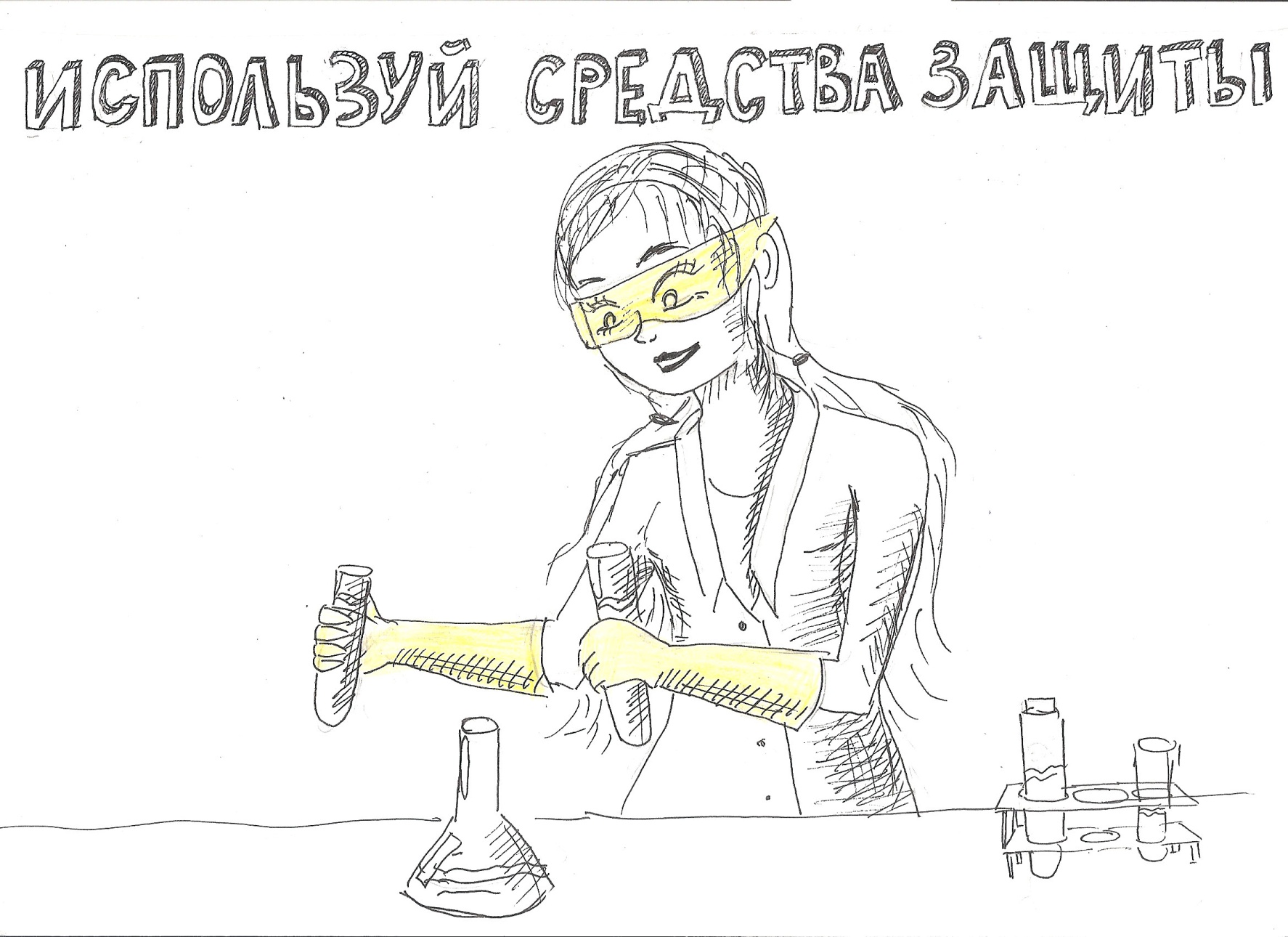 Спасибо за внимание!